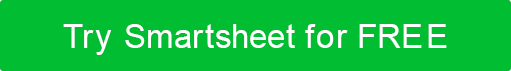 BASIC STAKEHOLDER ENGAGEMENT PLAN TEMPLATE
BASIC STAKEHOLDER ENGAGEMENT PLAN TEMPLATE – EXAMPLE